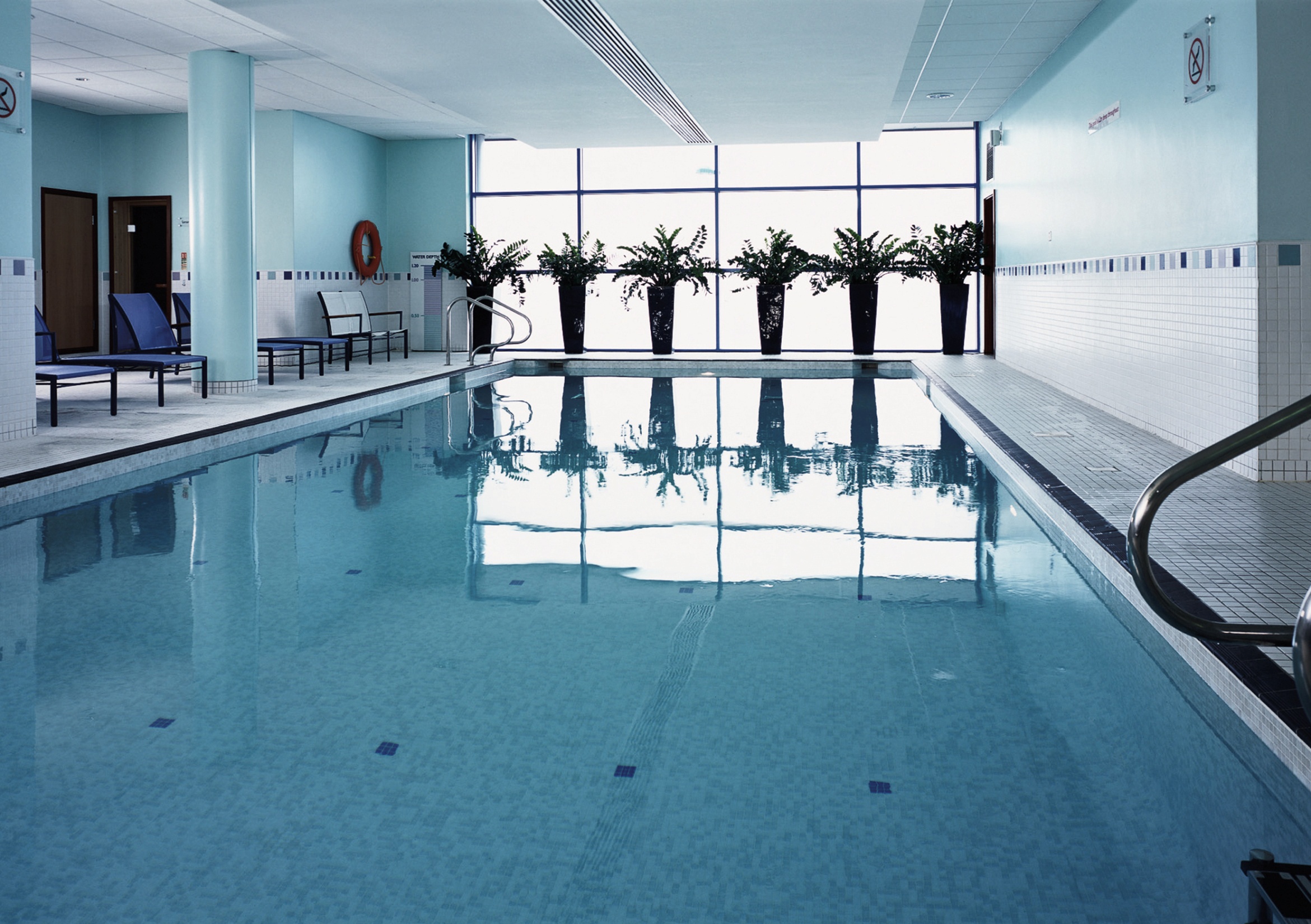 Millennium Madejski Hotel Reading
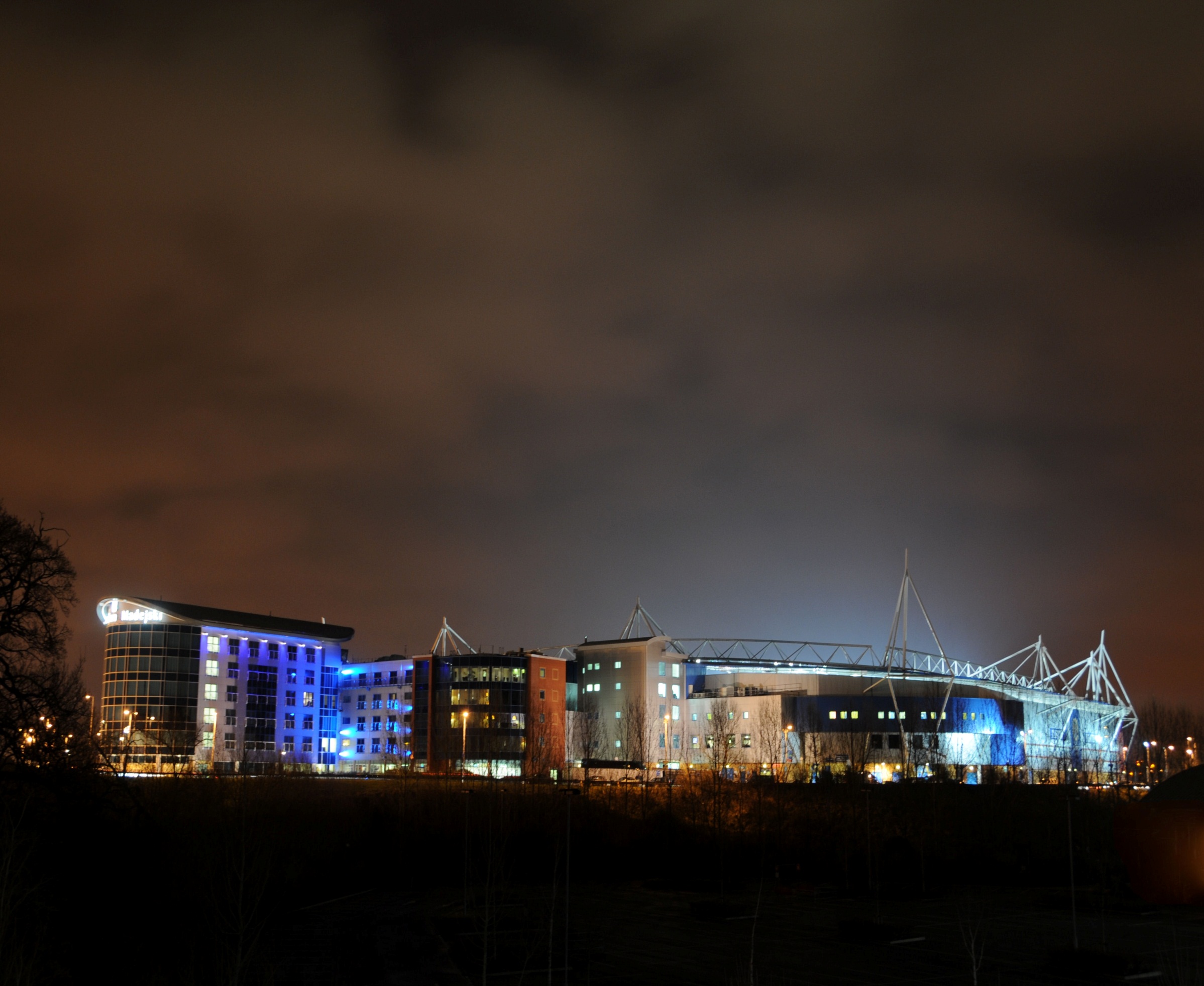 42 meeting rooms (including the Royal Berkshire Conference Centre)
32 pitch facing meeting rooms
Plasma screens in 39 meetings rooms
Free parking for over 1000 cars, coaches or articulated vehicles
Complimentary Wi-Fi throughout the complex for everyone
Frequent bus service to local business parks, town centre and rail station
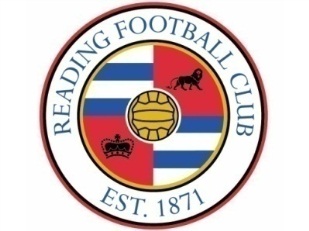 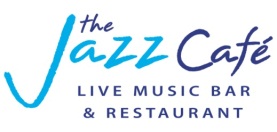 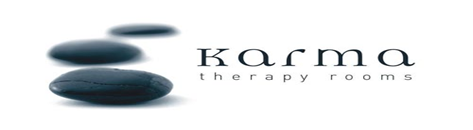 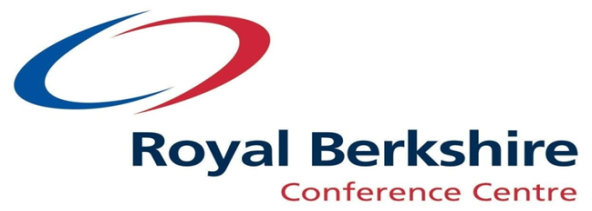 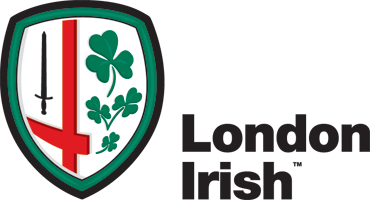 Millennium Madejski Hotel Reading
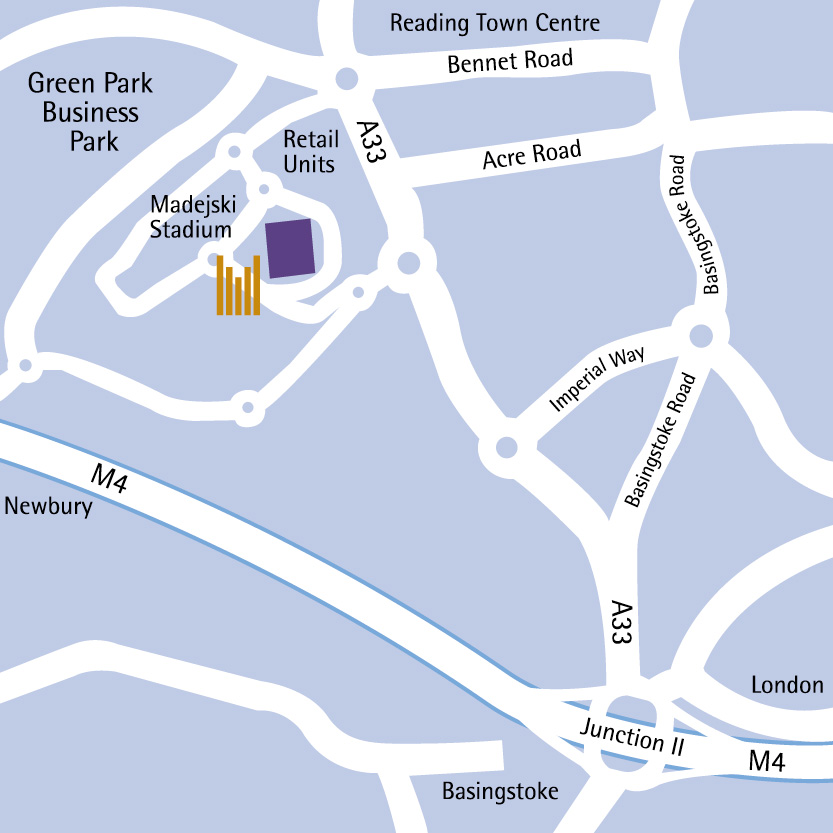 Ideally situated close to the M4 motorway
Part of the prestigious Madejski Stadium complex, home to Reading FC and London Irish RFC
The hotel offers modern amenities, excellent service and stylish guest rooms. 
Green Park, Reading International Business Park, Arlington Business Park, Thames Valley Business Park and IQ at Winnersh are all within easy reach
Transportation Links
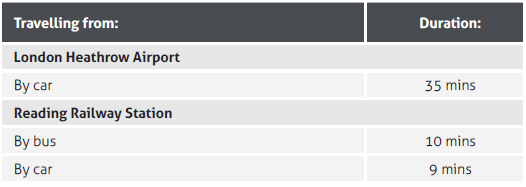 Millennium Madejski Hotel Reading
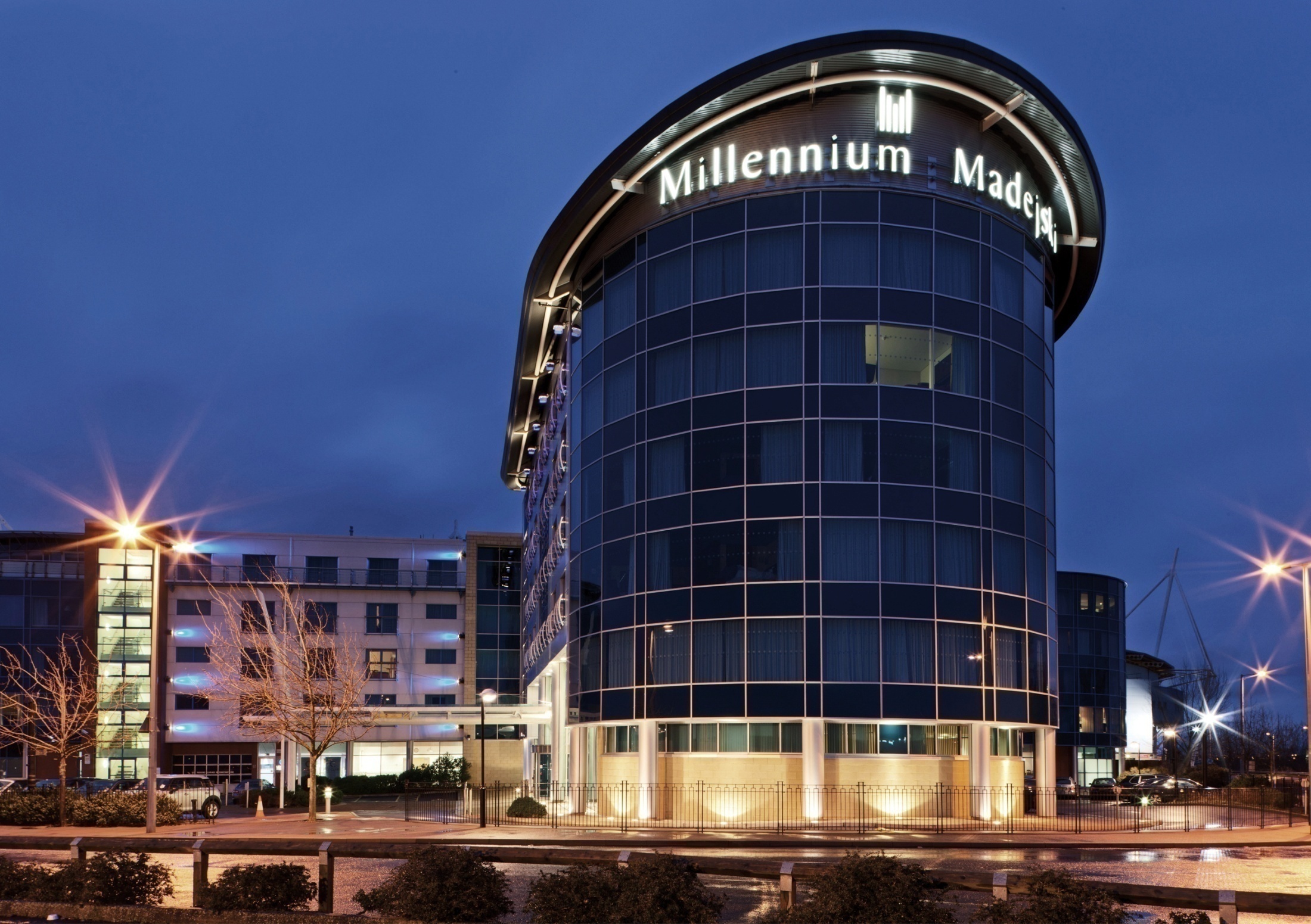 Millennium Madejski Hotel Reading
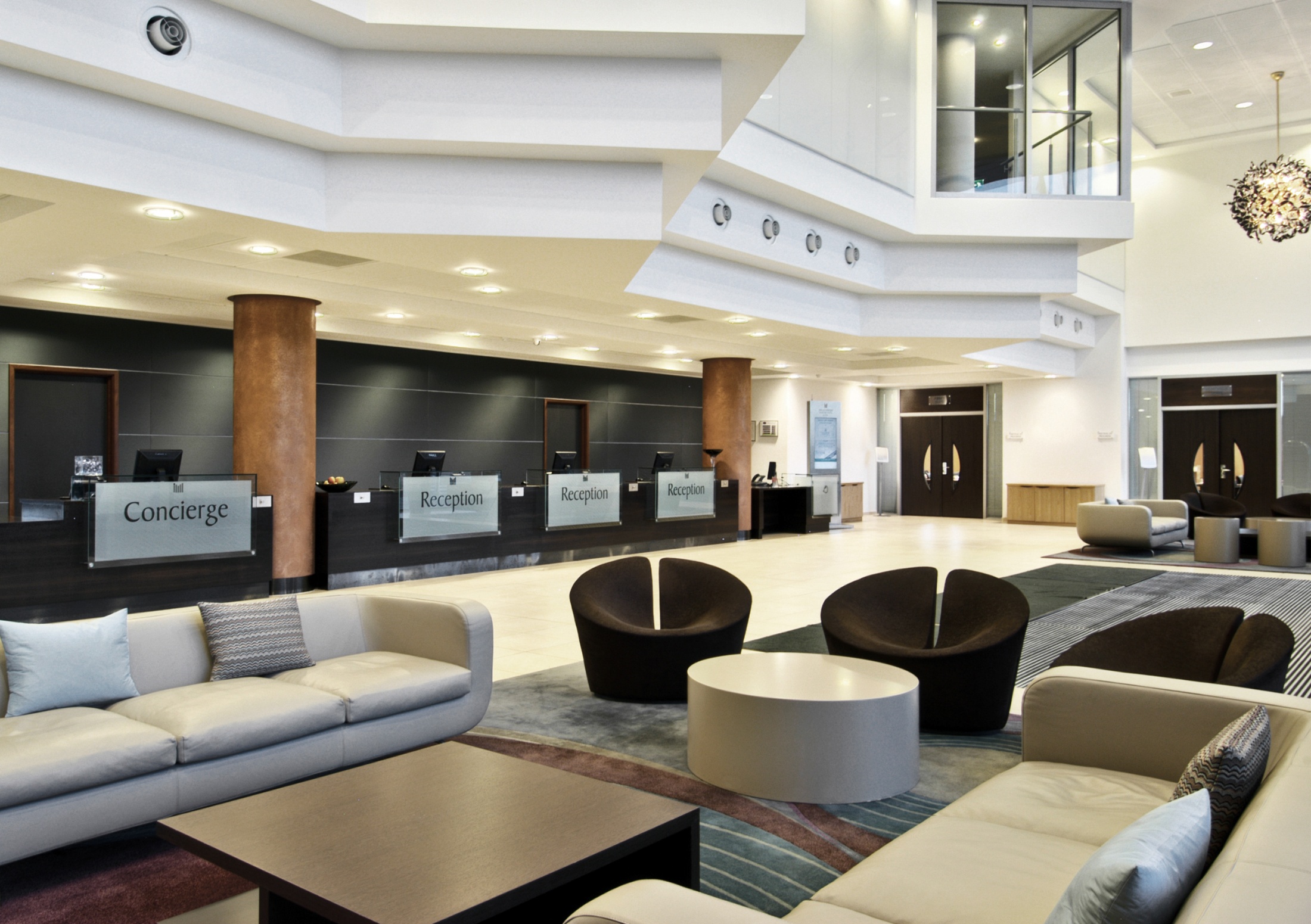 Lobby
Millennium Madejski Hotel Reading | Accommodation
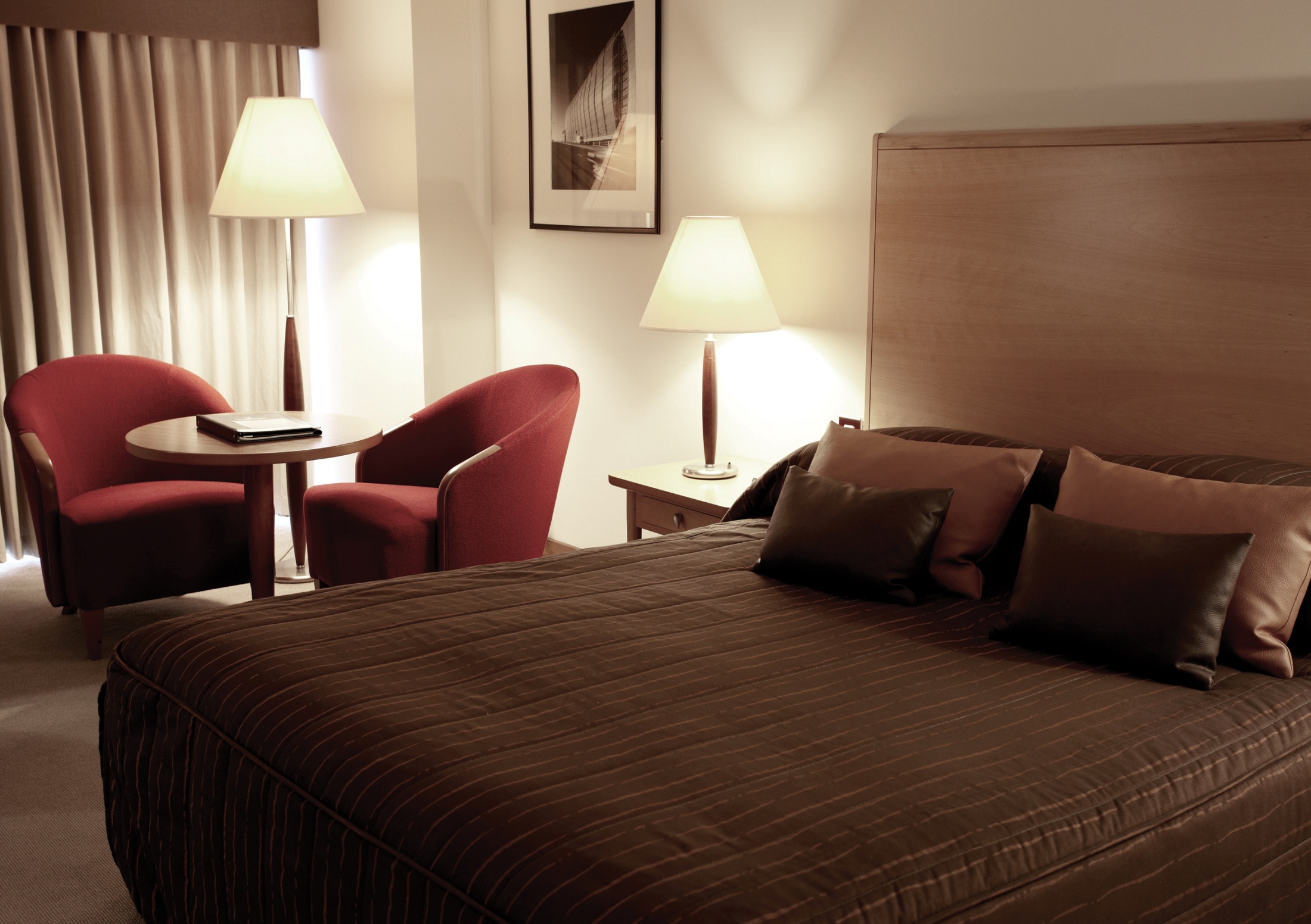 Accommodation 
 201 guest bedrooms 
 Standard, Family, Clubs and Suites

Amenities
Satellite TV including sports channels,
Wired high speed internet access and complimentary Wi-Fi
In-room safe
Trouser press, iron & ironing board
Standard Room
Millennium Madejski Hotel Reading
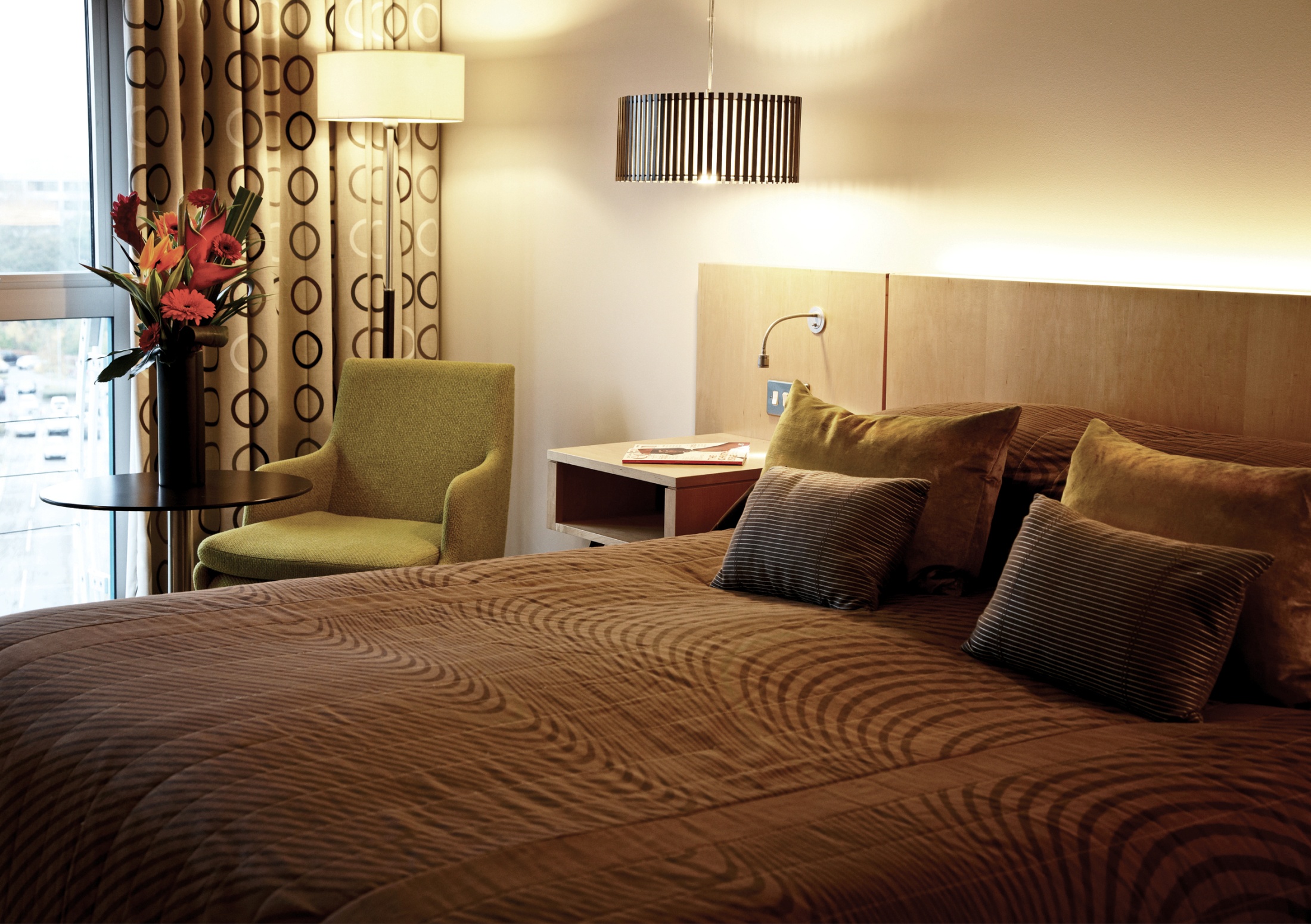 Club Room
Millennium Madejski Hotel Reading
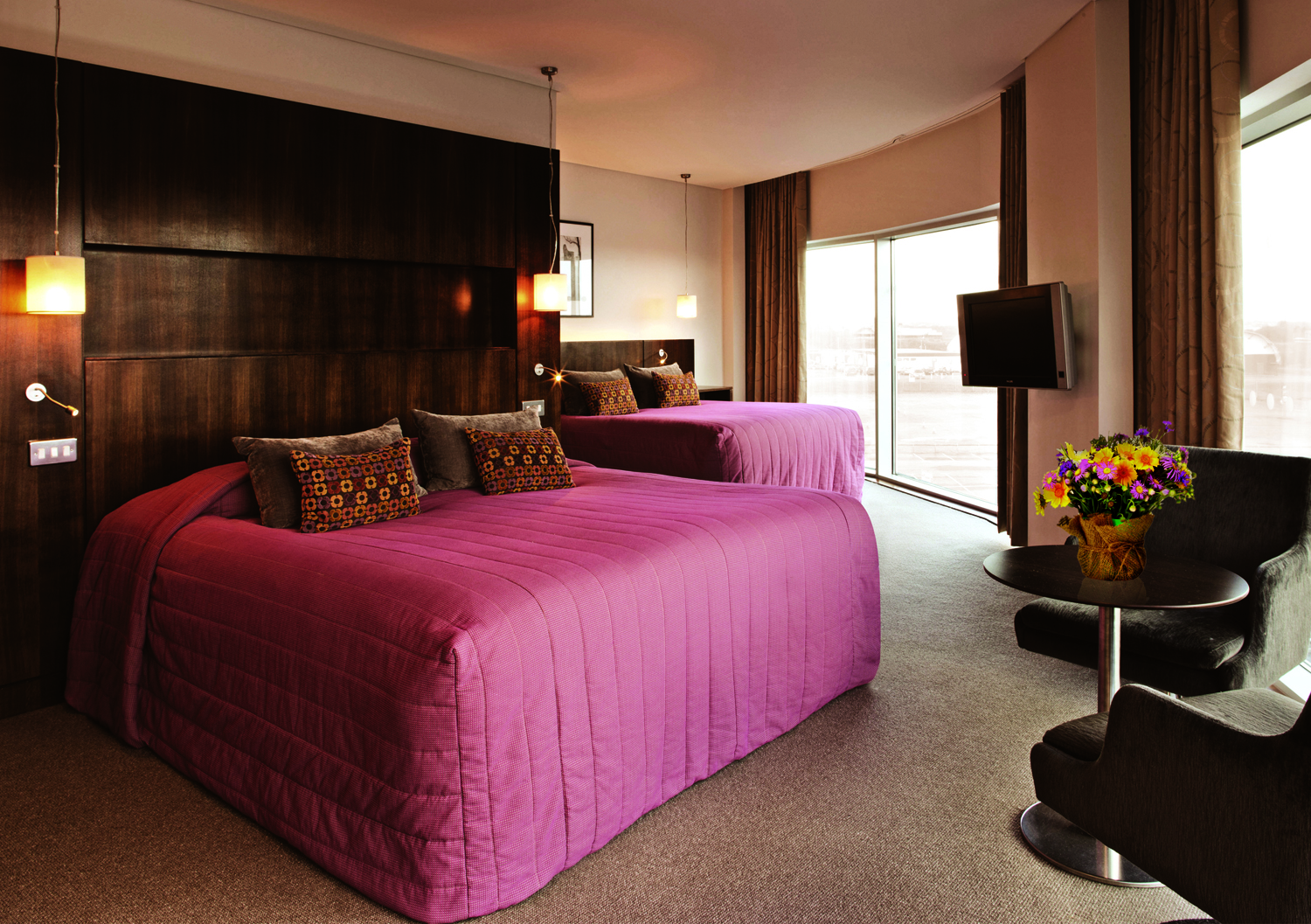 Corner Family Room
Millennium Madejski Hotel Reading | Food & Beverage
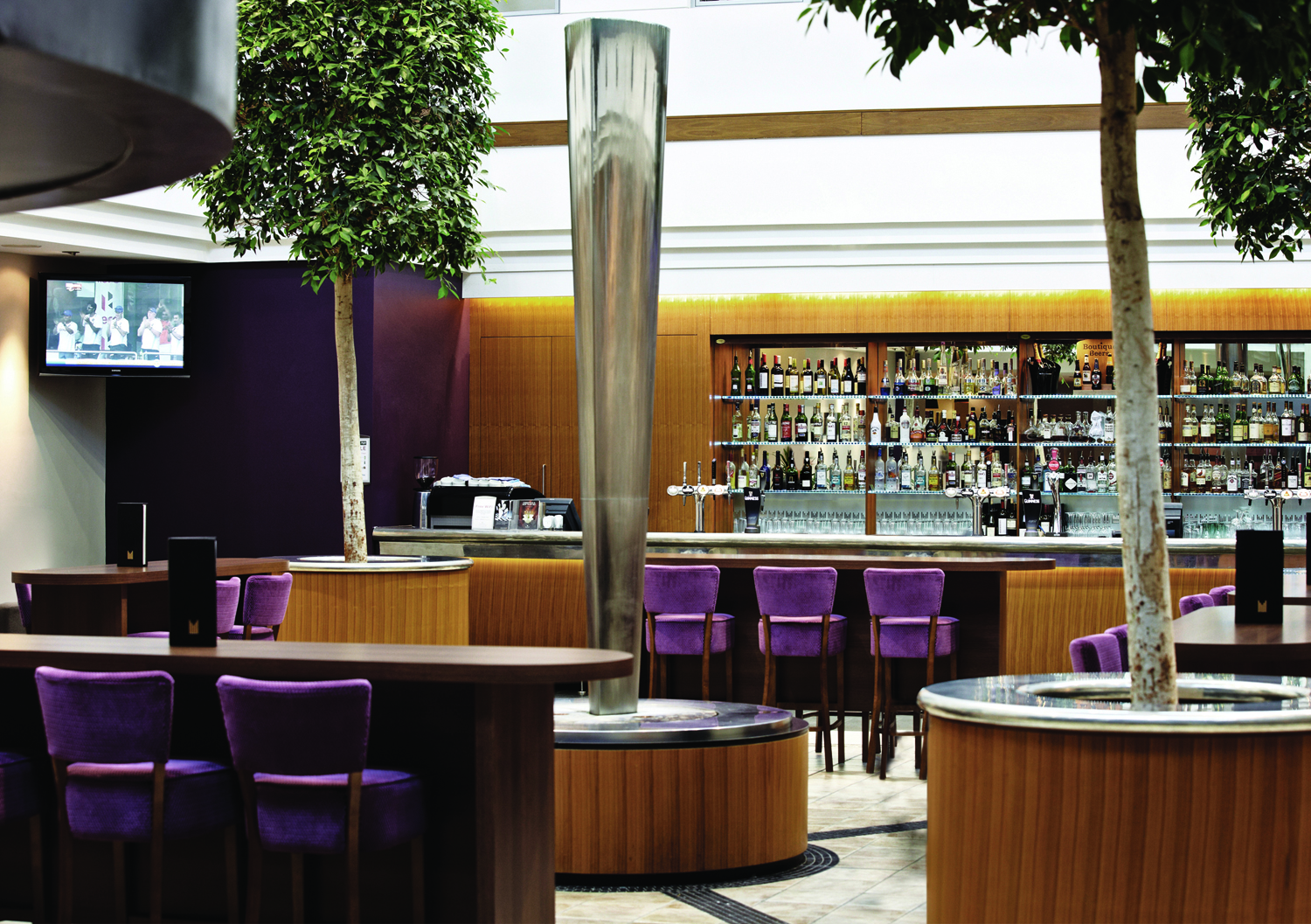 Atrium Bar- An exciting place to meet colleagues or relax and enjoy bar snacks and drinks served until late.

Le Café - An informal dining experience open for breakfast, lunch and dinner with semi private area for groups.

Cilantro Restaurant - Our award winning, fine dining restaurant
Atrium Bar
Millennium Madejski Hotel Reading
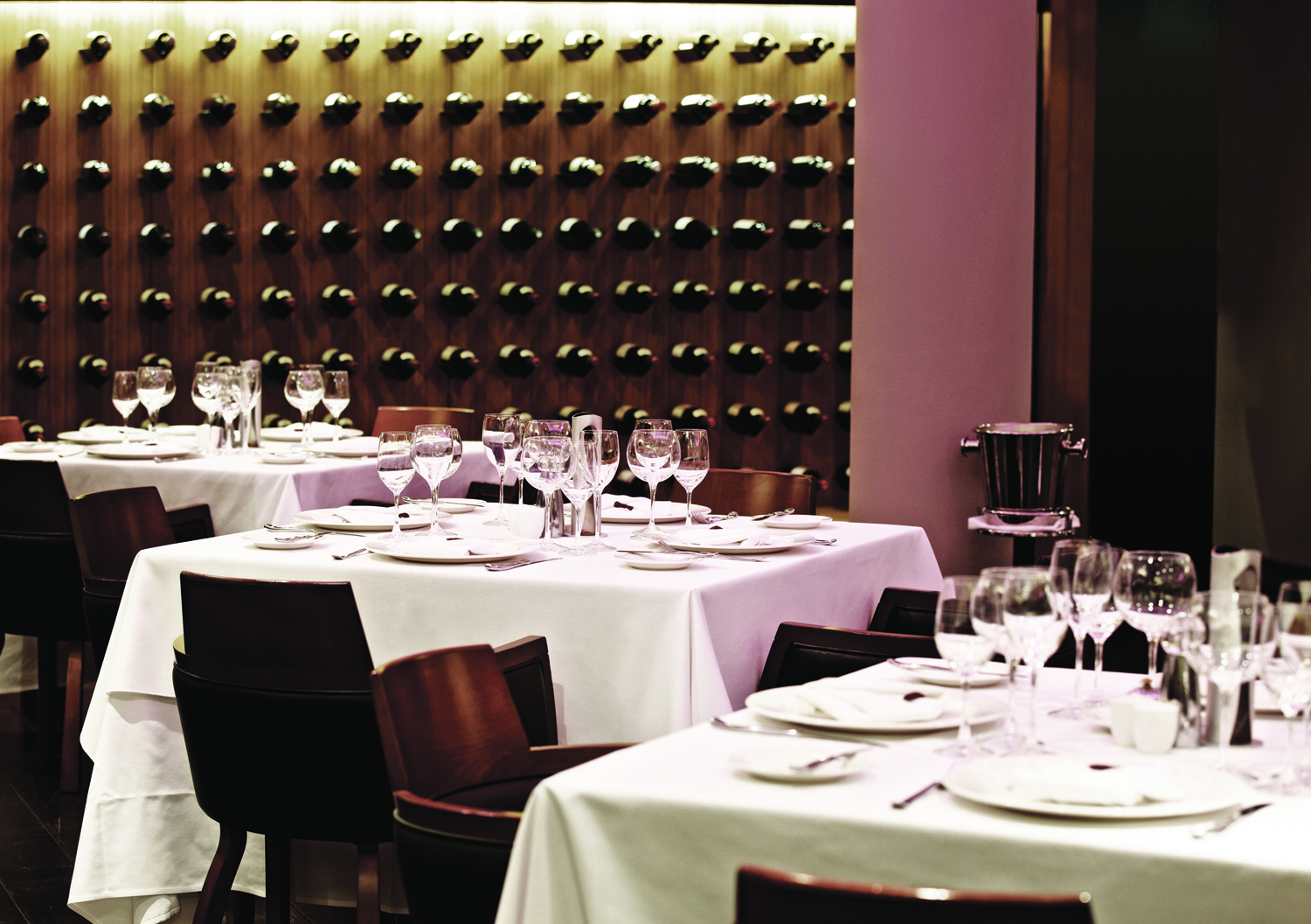 Cilantro Restaurant
Millennium Madejski Hotel Reading
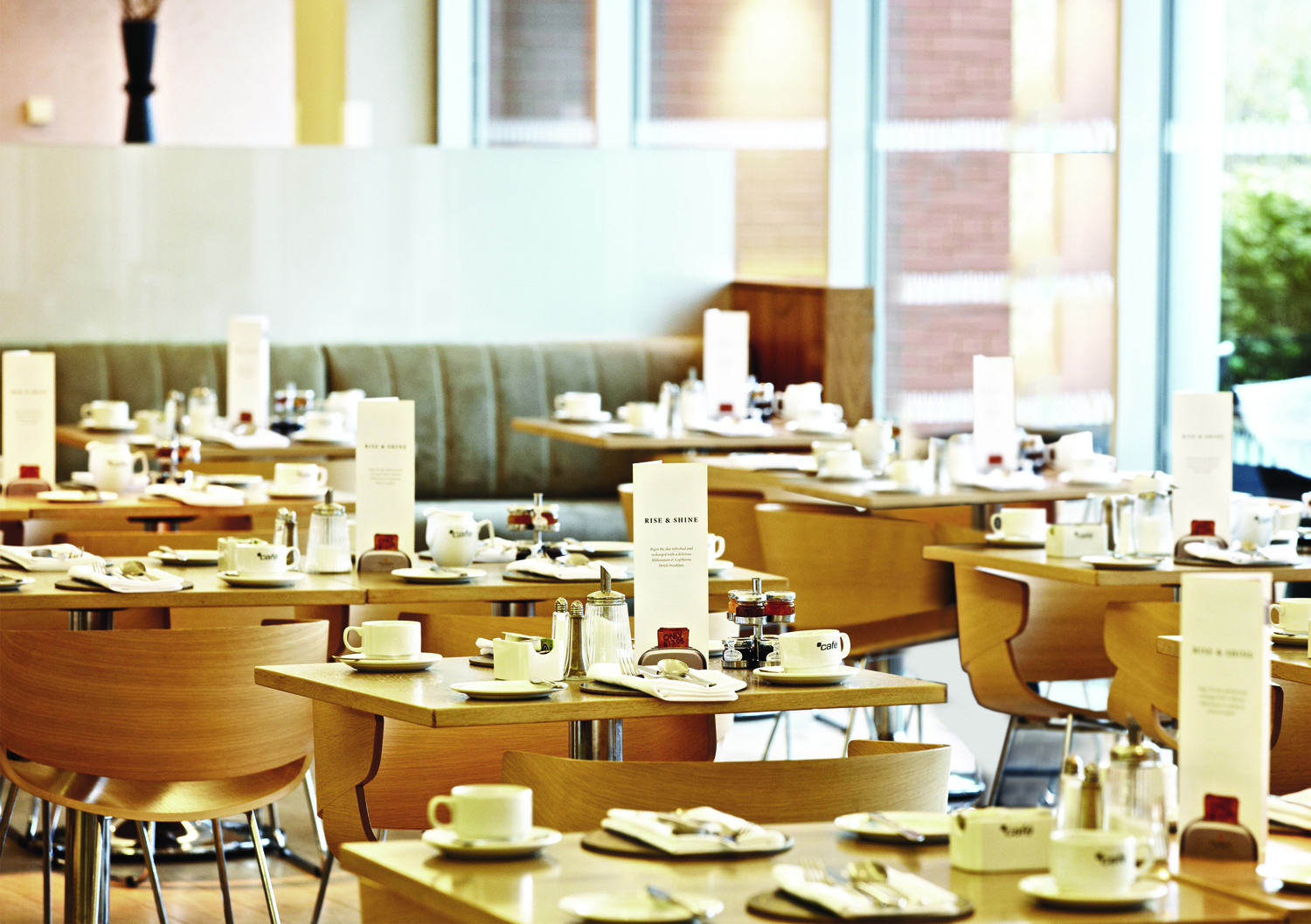 Le Café Restaurant
Millennium Madejski Hotel Reading | Meetings & Events
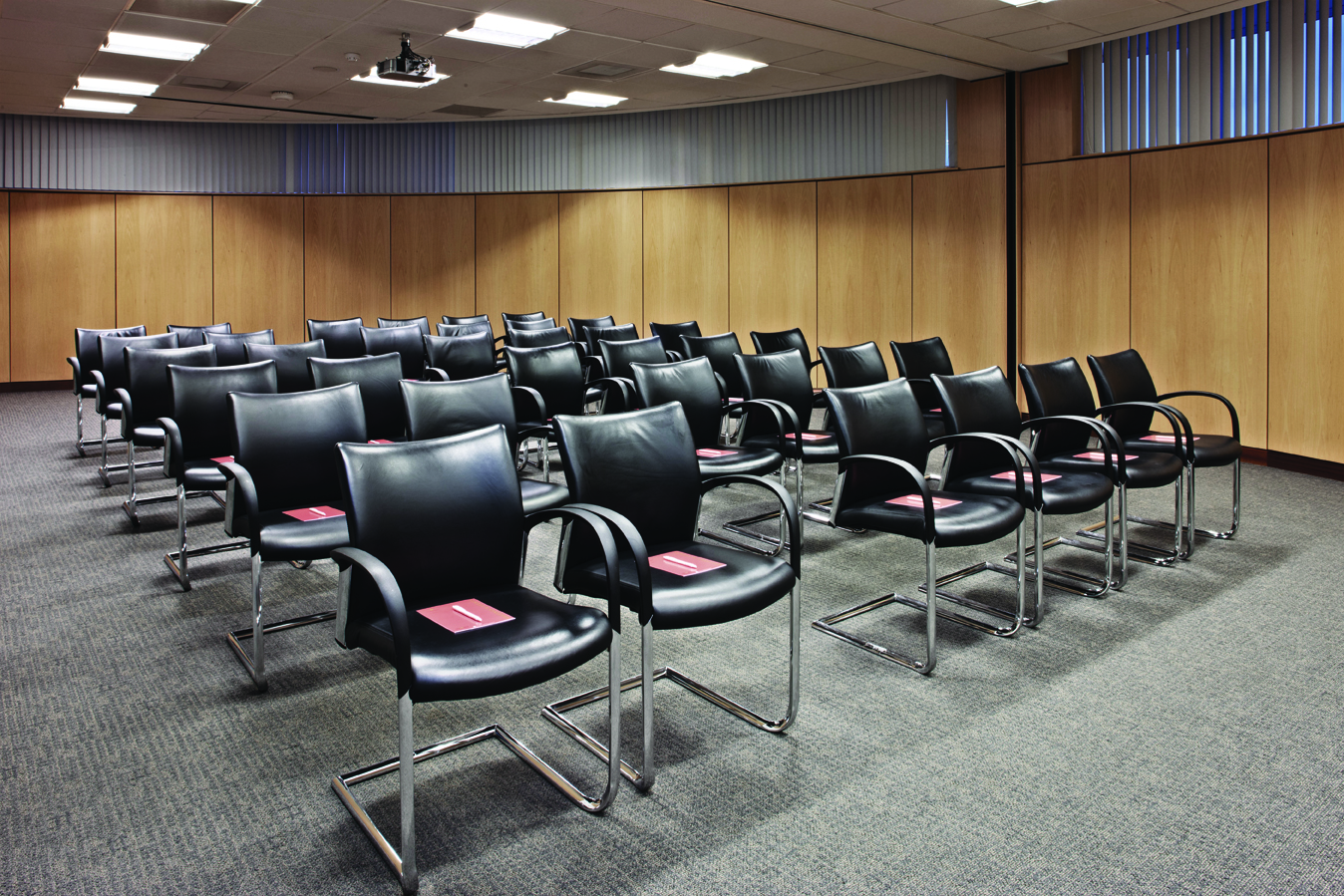 The Millennium Madejski Hotel is fully integrated with the Royal Berkshire Conference Centre (RBCC) and  Madejski Stadium offering modern flexible meeting and event space
Overview of facilities
 
Facilities for up to 500 delegates theatre style

42 meeting room throughout the complex

Flexible meeting room set-up options available whether it is a boardroom for 2 or cabaret for up to 360 delegates
Millennium Madejski Hotel Reading & Royal Berkshire Conference Centre | Capacity Chart
* Denotes meeting rooms within the RBCC
Millennium Madejski Hotel Reading
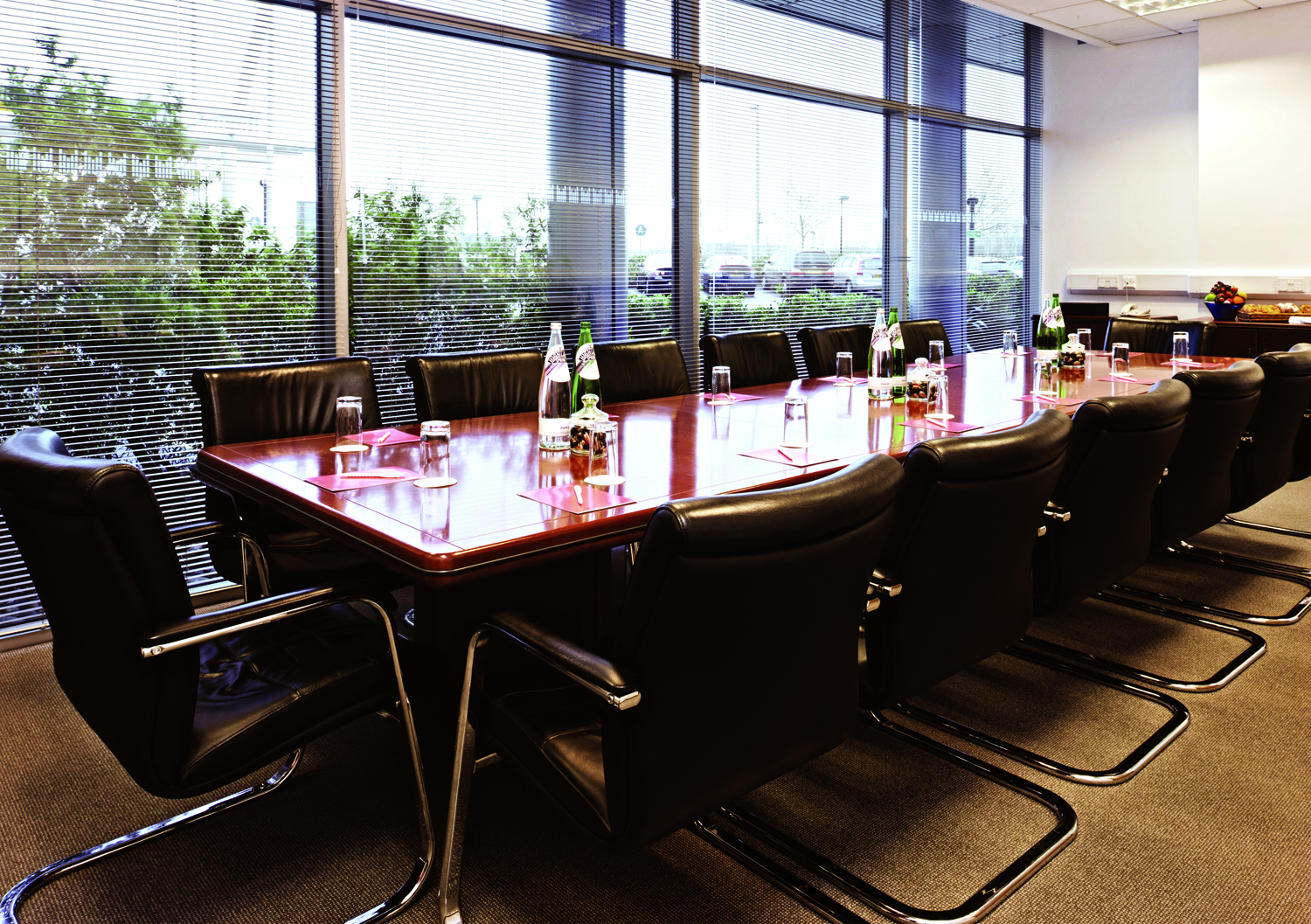 Madejski Suite
Royal Berkshire Conference Centre
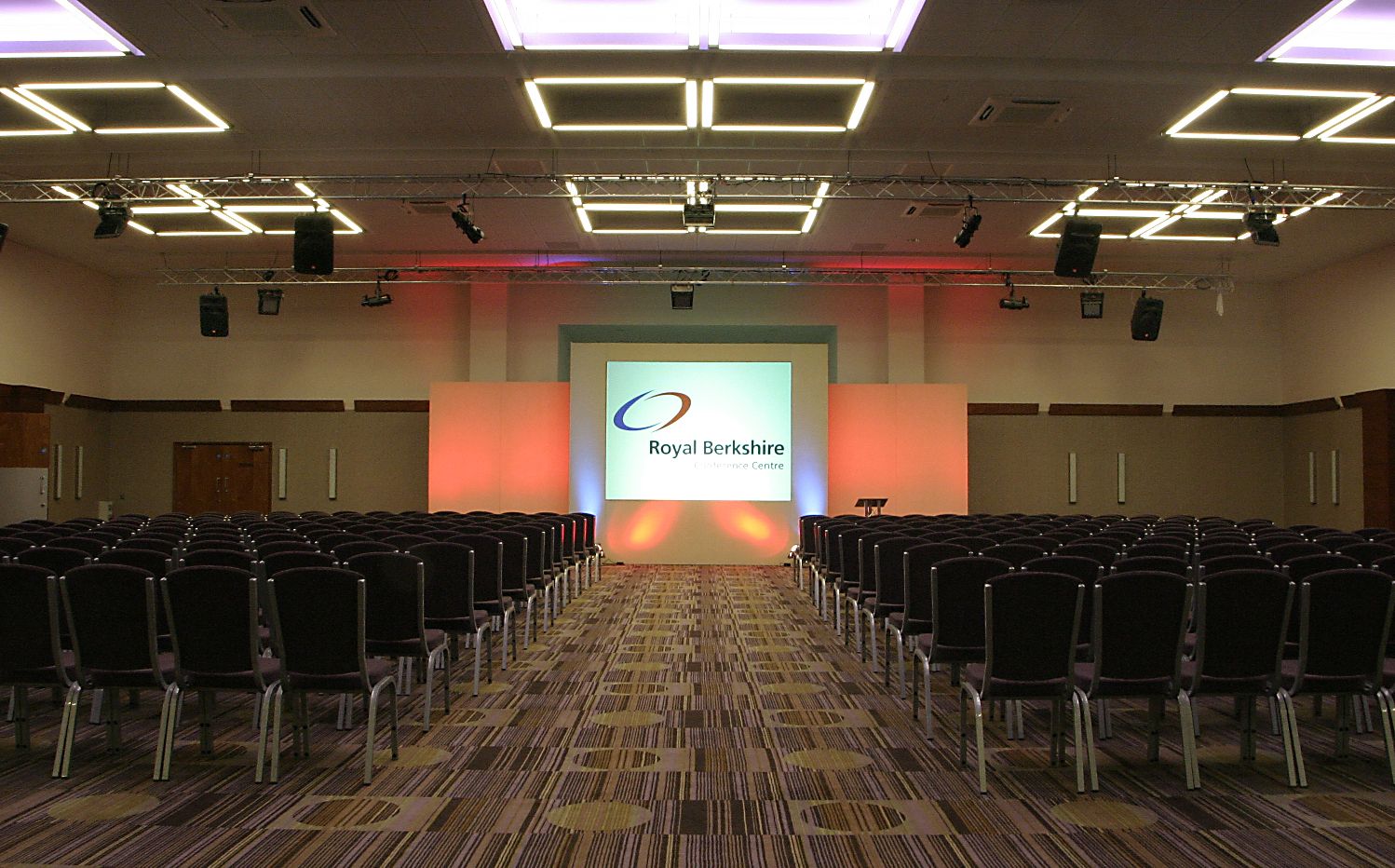 The Princess Suite
Royal Berkshire Conference Centre
Royal Berkshire Conference Centre
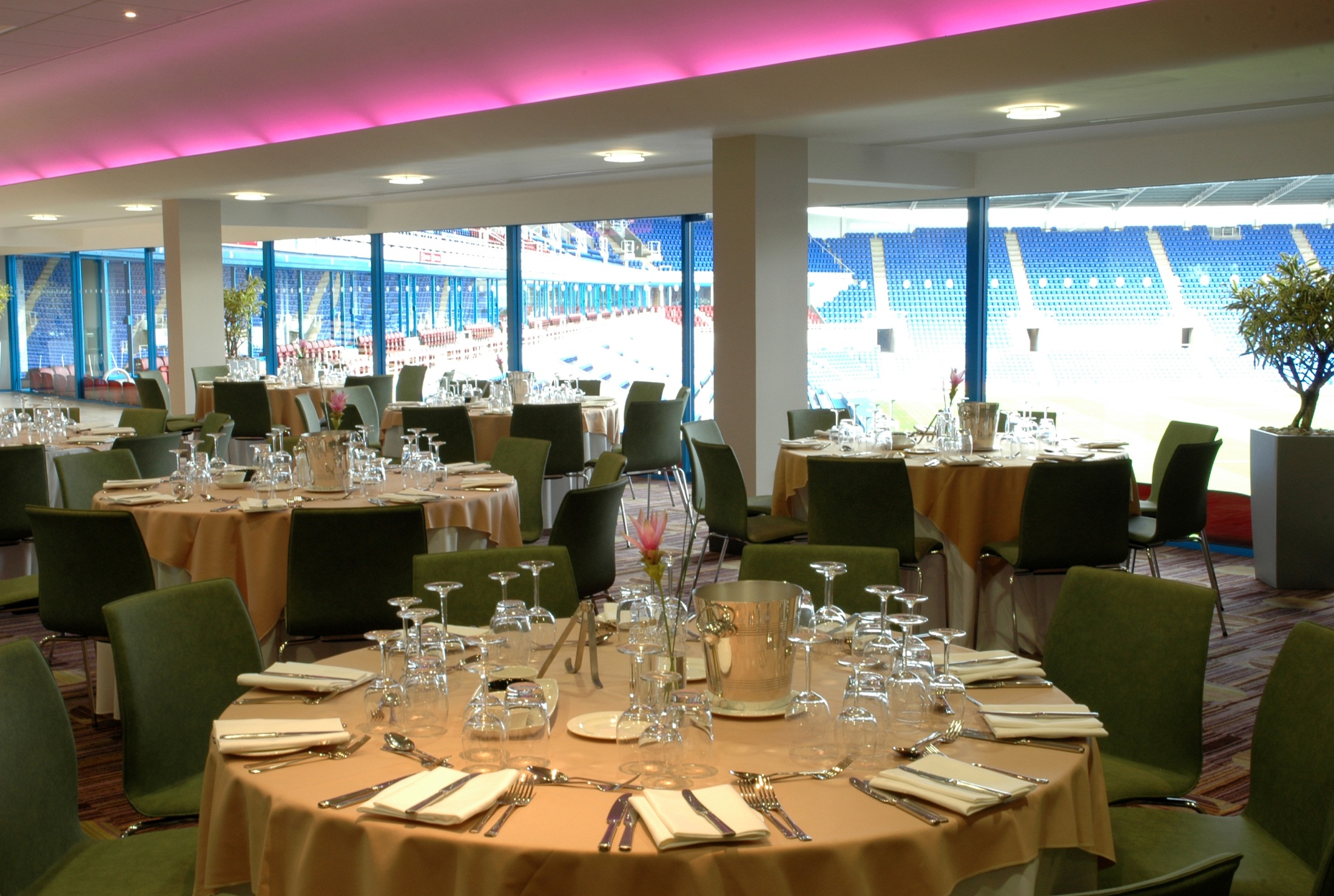 Premier Lounge 
Royal Berkshire Conference Centre
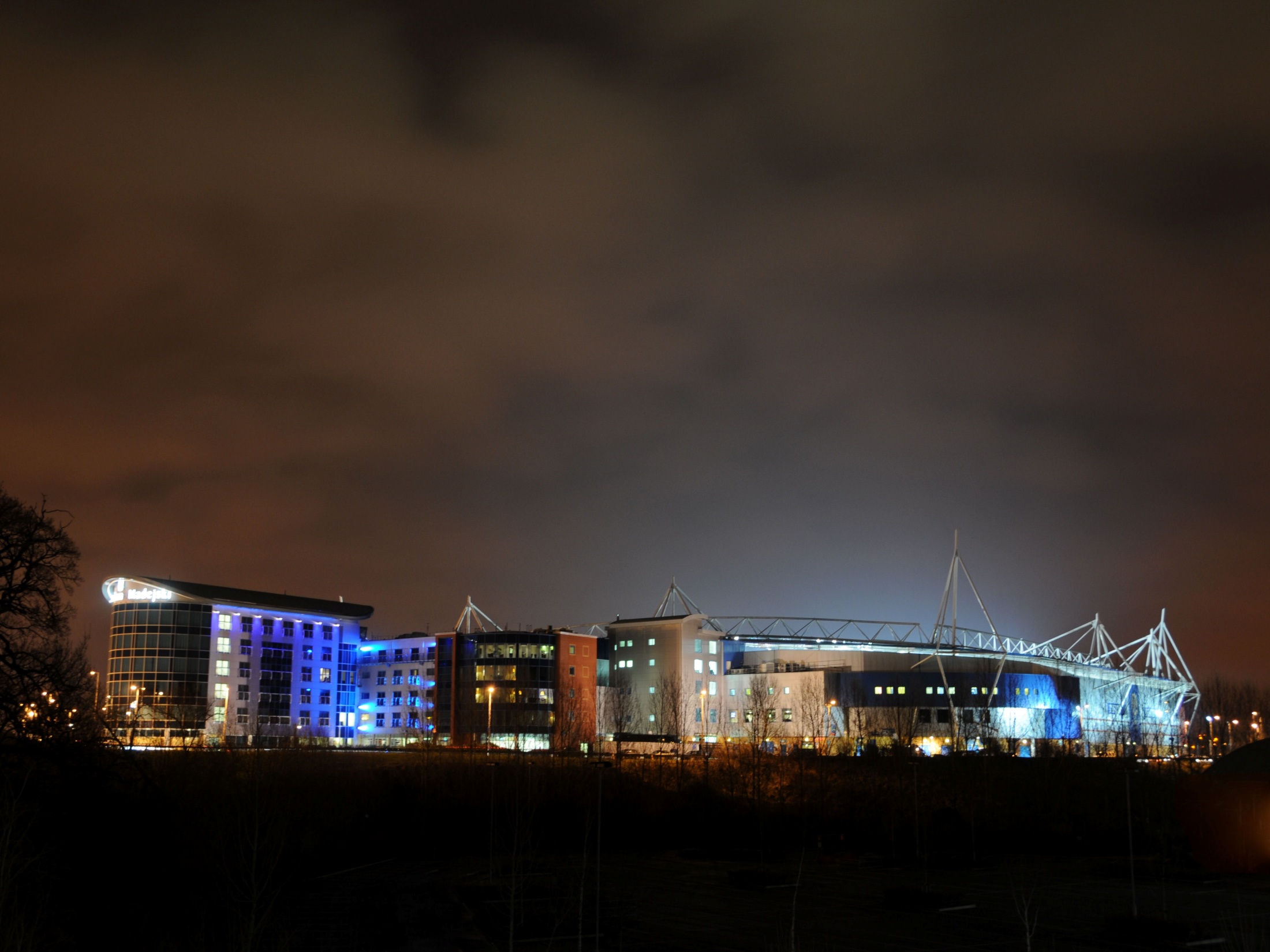 Questions?
Business Direct
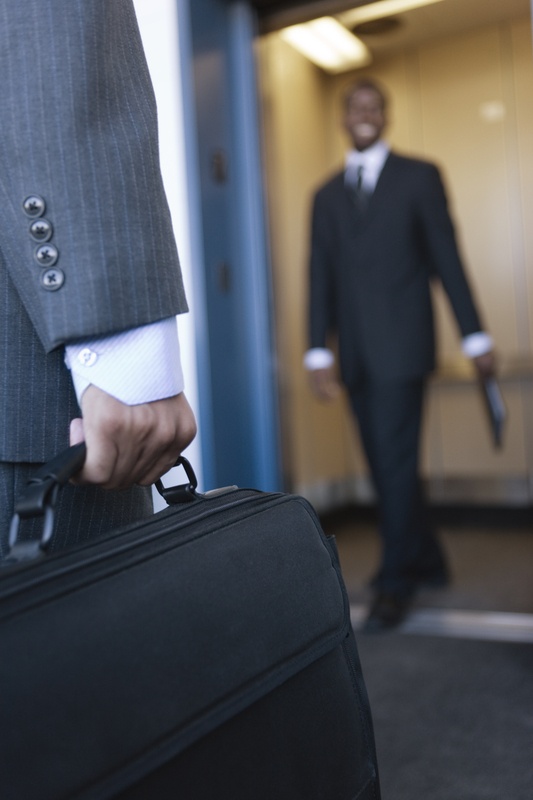 Business Direct is a programme designed  to offer special rates for companies with less than 50 room nights at any Millennium or Copthorne hotel
As a member of Business Direct you are entitled to the following: 

 10 - 15% off our ‘Best Available’ room rates
 Partner stays for free (on a room only basis)
 Complimentary newspaper
 Monthly newsletter with exclusive special offers
   and competitions
 Membership to our M&C Loyalty Club where
   you can earn points towards complimentary stays
   and lifestyle rewards.   

To sign up visit:   www.millenniumhotels.co.uk/businessdirect
Conference Club
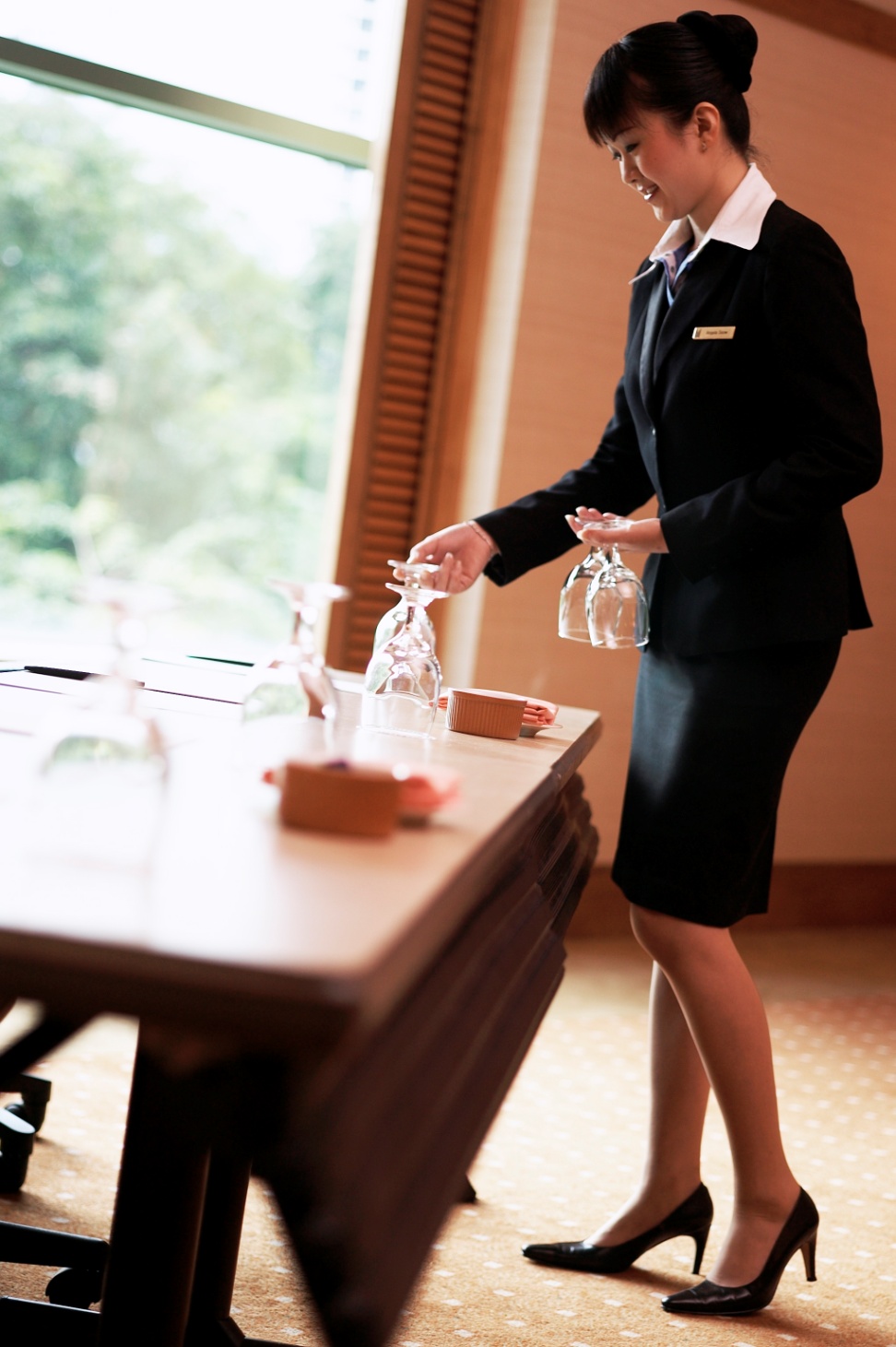 Conference Club is our rewards programme created especially for meetings and conferences agents, we believe you deserve more than just a ‘thank you’.
Programme Overview 

Earn 1 point  for every £100 worth of Meetings & Events business booked 
Each point is worth £2 of Millennium & Copthorne Hotel vouchers or £1 worth of Marks & Spencer vouchers

 To sign up visit: www.millenniumhotels.co.uk/conferenceclub
Millennium Rewards
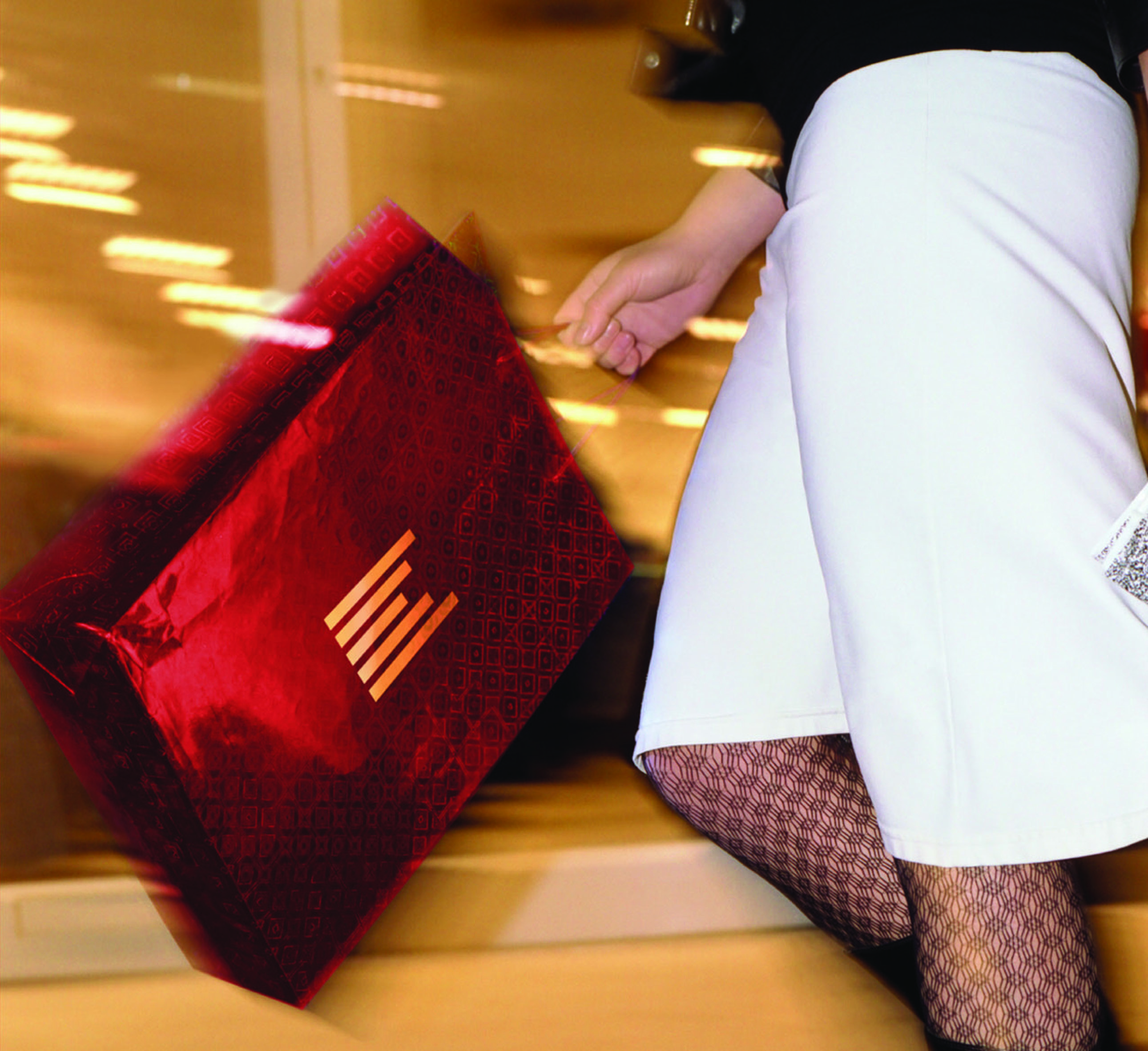 Millennium Rewards is our rewards programme created for secretaries & PAs booking on behalf a company and offers you the opportunity to earn points at hotels across the UK & Europe.
Programme Overview 

Earn 1 point for every room night or £100 of meetings & events business booked at our hotels in Europe 
Each point can be redeemed for £4 worth of 
  M & C vouchers or £2 worth of Marks & Spencer vouchers


  For more information visit: www.millenniumhotels.co.uk/millenniumrewards
M & C Loyalty Club : Guest Loyalty Programme
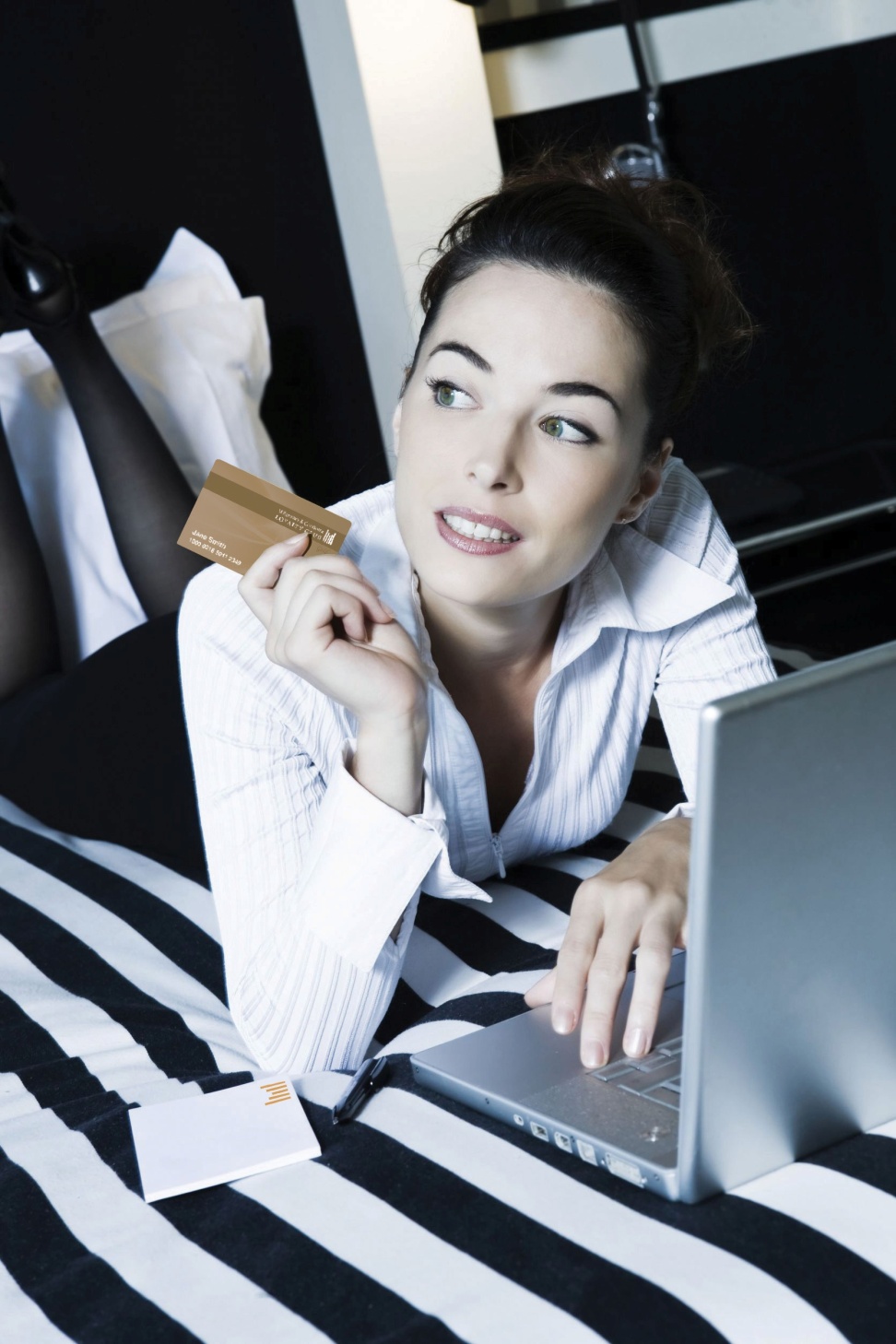 Discover the world of hospitality with the M & C Loyalty Club. Each qualifying hotel stay will earn you points that can be redeemed for a wide range of rewards.
Some of the benefits include: 

Classic Membership 
Entry level of membership
Points earned can be used on a range of rewards from dining  and spa vouchers to complimentary stays
Gold Membership 
Early check-in / late check-out 
Fast track registration
Broadband benefits
20% off our weekend breaks for your birthday
Up to 2 complimentary room upgrades
Diamond Membership 
All the benefits of the gold membership
20 % off F & B 
Up to 4 complimentary room upgrades
Key Contacts
Ruraigh Whitehead 
General Manager
ruraigh.whitehead@millenniumhotels.co.uk
01189 253500

Gerry Skerritt 
Director of Sales
gerry.skerritt@millenniumhotels.co.uk
01189 253810


Stefanie Windal 
Revenue Manager
stefanie.windal@millenniumhotels.co.uk
01189 253813

Jenny Sparks  
Meeting & Special Events Manager
Jenny.sparks@millenniumhotels.co.uk
01189 253813